微专题 1
化学平衡常数应用和计算
化学反应的
方向
化学反应的
限度
化学反应的
速率
热力学问题
理论计算
动力学问题
反应机理
能不能
大不大
快不快
△G=△H-T·△S
△G
△H
△S（考的少）
Kc、Kp、Kχ
平衡常数的计算
K与α的换算
难点：图像or表格
获取信息
速度（催化剂）
成本（利益）
热点：解释抛物线
抓主要矛盾
原理大题基本框架
△G=△H-T·△S
Gibbs-Helmholtz方程
△G＜0   自发进行
△G = 0   平衡状态（反应限度）
△G＞0   非自发进行
化学反应的方向
△G考什么
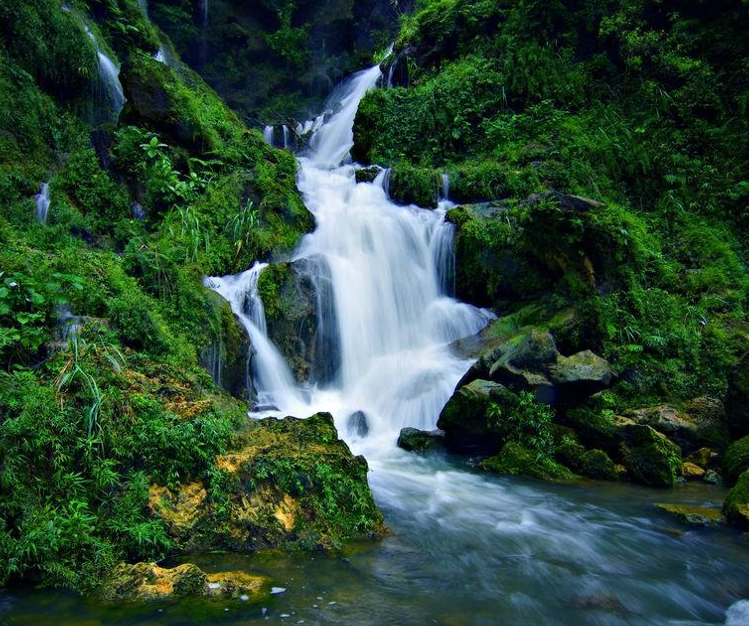 △G表达的意义
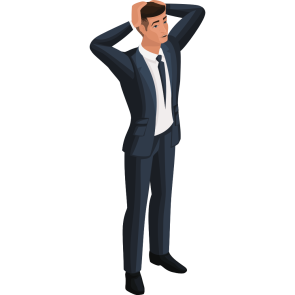 可逆反应自发性是否矛盾？
△G在情境中的应用
课堂评价一：盖斯定律
（2022全国甲卷）工业上，常采用“加碳氯化”的方法以高钛渣(主要成分为TiO2)为原料生产TiCl4，相应的化学方程式为：                                                                                           ；
TiO2(s)+2Cl2(g) + 2C(s) =TiCl4(g)+ 2CO(g)
I.TiO2(s)+2Cl2(g)⇌TiCl4(g)+O2(g)   ΔHI=181 kJ·mol-1，KI=3.4×10-29
II.2C(s)+O2(g)⇌2CO(g)     ΔHII= - 221 kJ·mol-1，KII=1.2×1048
结合数据说明氯化过程中加碳的理由______ 。
TiO2(s)+2Cl2(g) + 2C(s) =TiCl4(g)+ 2CO(g)，
K=KIKII=4.1×1019远大于K1，反应II使TiO2氯化为TiCl4得以实现；ΔH=ΔHI+ΔHII= -40kJ·mol-1，
反应II 可为反应I提供所需的能量
（2022·广东高考真题）我国力争于2030年前做到碳达峰，2060年前实现碳中和。CH4与CO2重整是CO2利用的研究热点之一。该重整反应体系主要涉及以下反应：
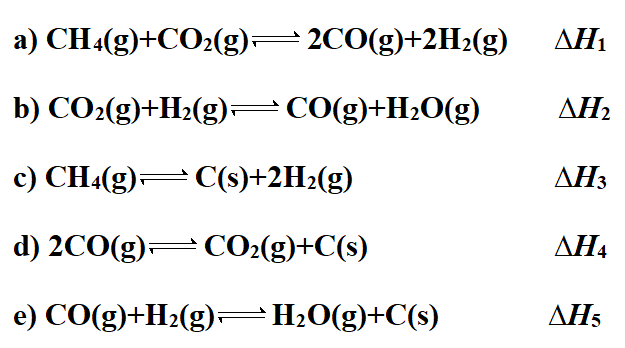 根据盖斯定律，反应a的∆H1=_______(写出一个代数式即可)。
∆H2+∆H3-∆H5 或 ∆H3-∆H4
口诀：同边加号异边负，焓的变化跟系数！
[Speaker Notes: ∆H2+∆H3-∆H5 或 ∆H3-∆H4]
课堂评价二：燃烧热
（2021·河北高考真题）当今，世界多国相继规划了碳达峰、碳中和的时间节点。因此，研发二氧化碳利用技术，降低空气中二氧化碳含量成为研究热点。
(1)大气中的二氧化碳主要来自于煤、石油及其他含碳化合物的燃烧。已知25℃时，相关物质的燃烧热数据如表：
则25℃时H2(g)和C(石墨，s)生成C6H6(l)的热化学方程式为________。
6C(石墨，s)+3H2(g)= C6H6(l) ΔH=49.1kJ·mol-1
[Speaker Notes: 6C(石墨，s)+3H2(g)= C6H6(l)  ΔH=49.1kJmol-1]
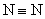 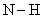 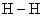 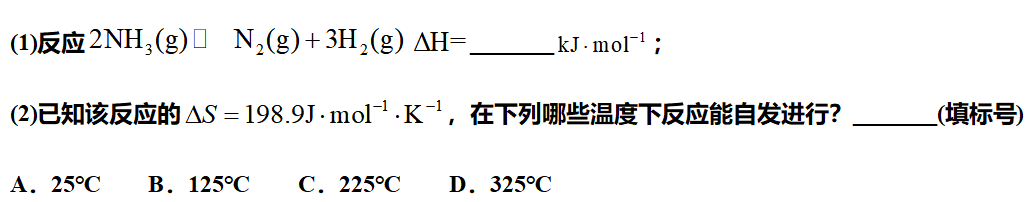 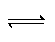 课堂评价三：键能
（2022湖南高考真题）氨气中氢含量高，是一种优良的小分子储氢载体，且安全、易储运，可通过下面两种方法由氨气得到氢气。方法I：氨热分解法制氢气。相关化学键的键能数据
一定温度下，利用催化剂将NH3分解为N2和H2。回答下列问题：
+90.8
CD
以熵的角度考自发性
[Speaker Notes: +90.8    CD]
课堂评价四：相对能量或摩尔生成焓
（2020•浙江7月选考）研究CO2氧化C2H6制C2H4对资源综合利用有重要意义。相关的主要化学反应有：
Ⅰ　  C2H6(g)⇌C2H4(g)＋H2(g)　ΔH1＝136 kJ·mol−1
Ⅱ　 C2H6(g)＋CO2(g)⇌C2H4(g)＋H2O(g)＋CO(g)　ΔH2＝177 kJ·mol−1
Ⅲ    C2H6(g)＋2CO2(g)⇌4CO(g)＋3H2(g)　ΔH3
Ⅳ    CO2(g)＋H2(g)⇌CO(g)＋H2O(g)　ΔH4＝41 kJ·mol−1
已知：298K时，相关物质的相对能量(如图1)。可根据相关物质的
相对能量计算反应或变化的ΔH(ΔH随温度变化可忽略)。例如：
H2O(g)⇌H2O(l)　ΔH4＝(−286 kJ·mol−1)－(−242 kJ·mol−1)＝−44 kJ·mol−1。
请回答：
(1)根据相关物质的相对能量计算ΔH3＝________kJ·mol−1。
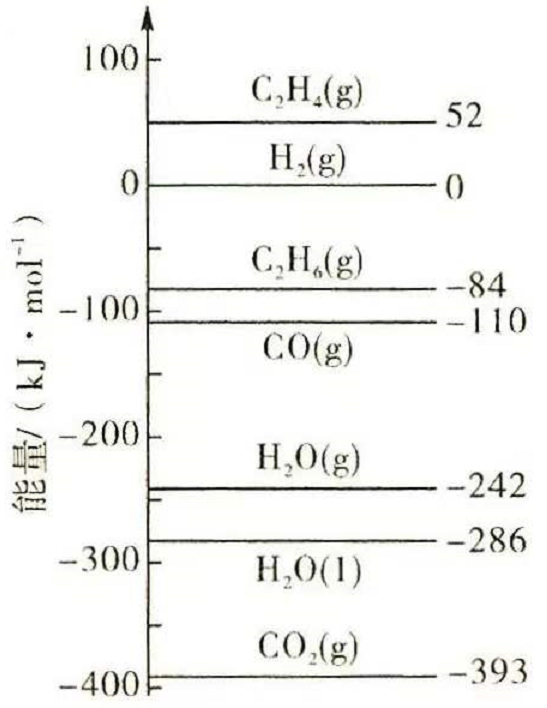 +430
25℃时N2O4(g)           2NO2(g)反应的平衡常数Kp=_______ kPa（Kp为以分压表示的平衡常数，计算结果保留1位小数）。
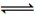 课堂评价五：化学平衡常数的应用
1.（2018年全国一卷）F. Daniels等曾利用测压法在刚性反应器中研究了25℃时N2O5(g)分解反应：
其中NO2二聚为N2O4的反应可以迅速达到平衡。体系的总压强 p 随时间 t 的变化如下表所示（t=∞时，N2O5(g)完全分解）：
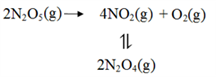 13.4
利用总压和差量法求解各物质的分压
差量法与三段式的混合使用
2.（2022·全国高考乙卷）
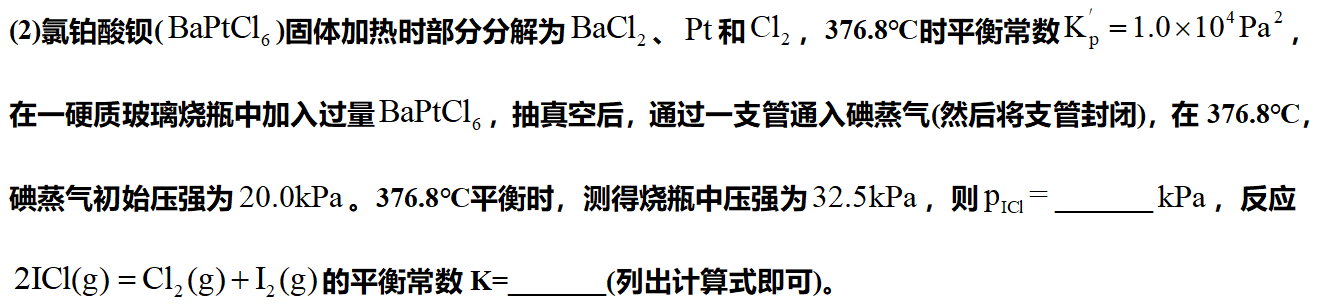 24.8
利用总压和差量法求解各物质的分压
数形结合
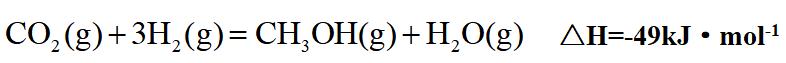 3.（2022全国高考）
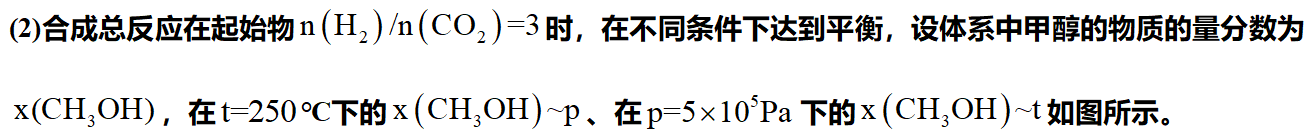 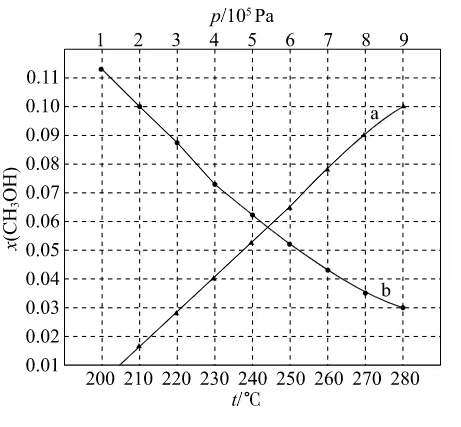 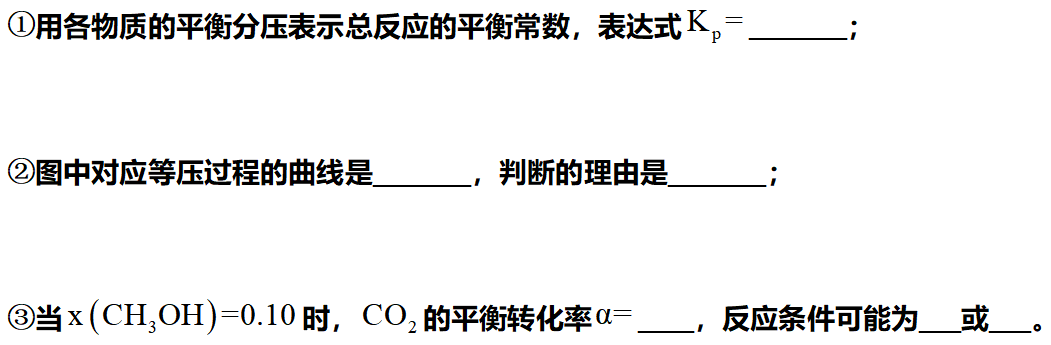 一看横纵坐标是否平衡态、二看系数热效应、三看曲线走势、四做判断。
数形结合： Kc、Kp、Kχ与α
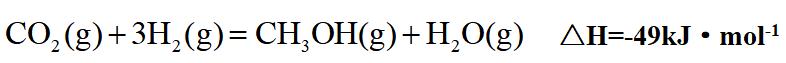 （2022全国高考）
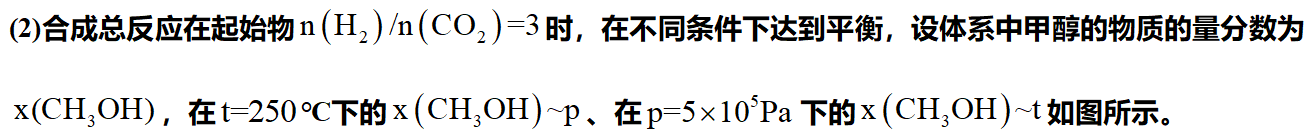 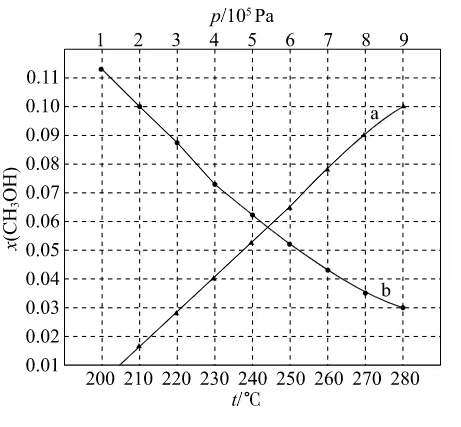 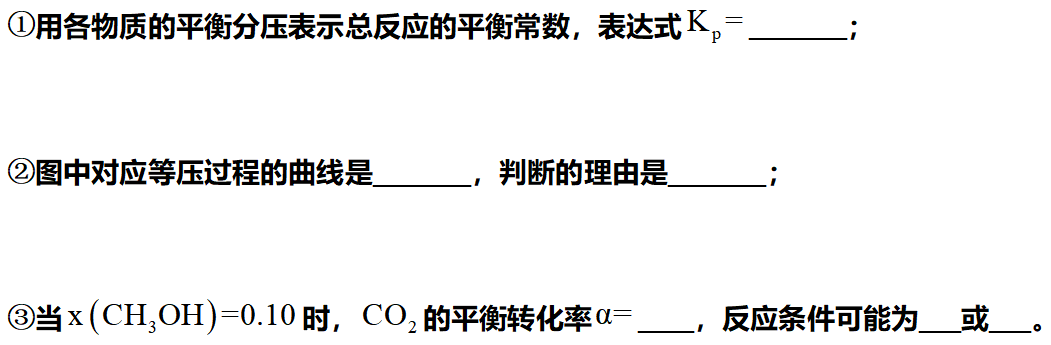 总反应ΔH<0，升高温度时平衡向逆反应方向移动，甲醇的物质的量分数变小
b
5×105Pa，210℃
33.3%
9×105Pa，250℃
一
 

横纵坐标、二看是否平衡态、三看系数热效应、四看曲线走势关键点
4.（2023·全国高考乙卷）
(3)McMorris测定和计算了在136~180℃范围内下列反应的平衡常数Kp。
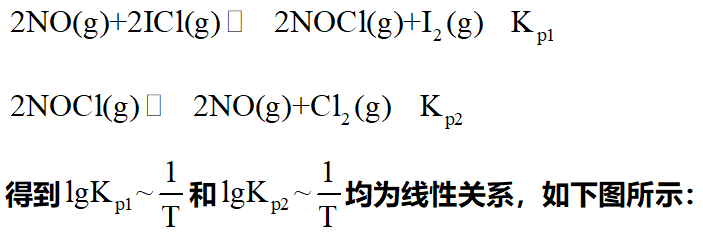 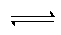 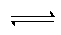 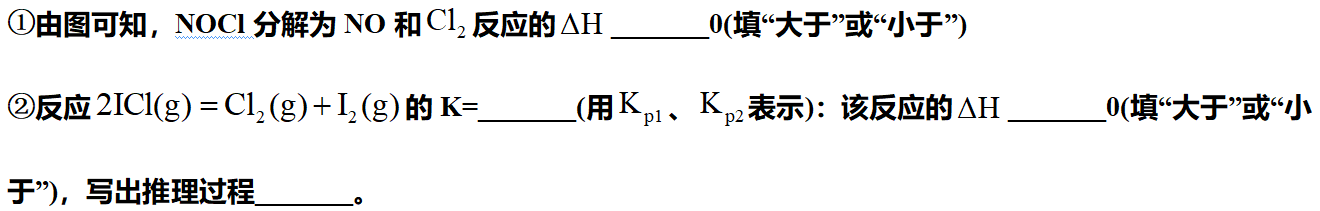 理论出发： 为什么选择lgKorlnK与1/T的关系
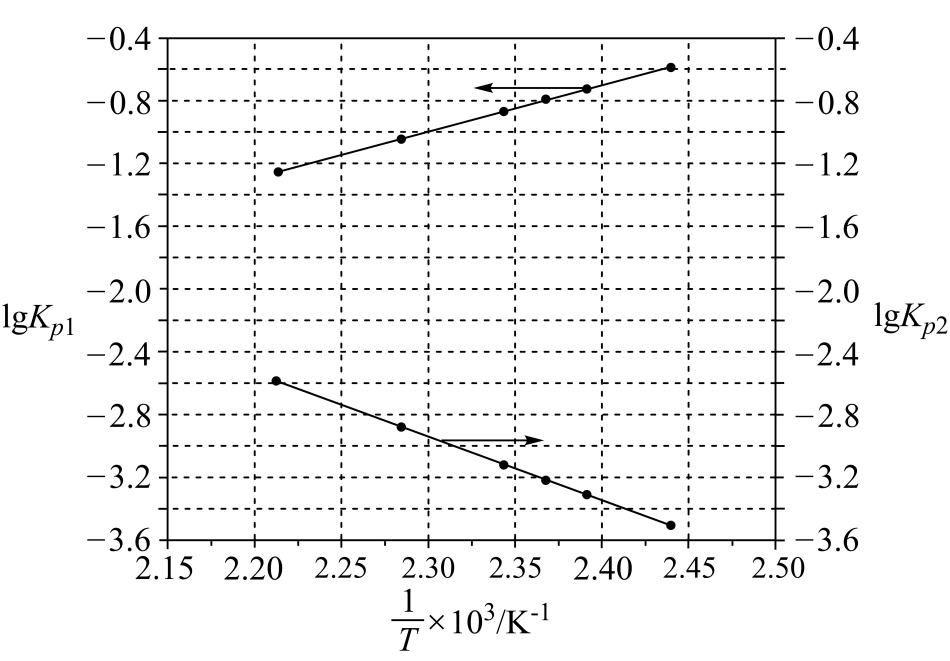 大于
（2023·全国高考乙卷）
(3)McMorris测定和计算了在136~180℃范围内下列反应的平衡常数Kp。
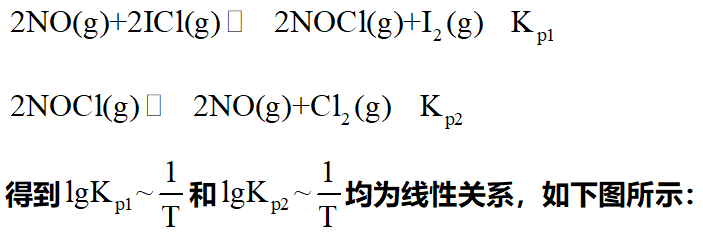 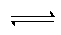 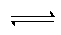 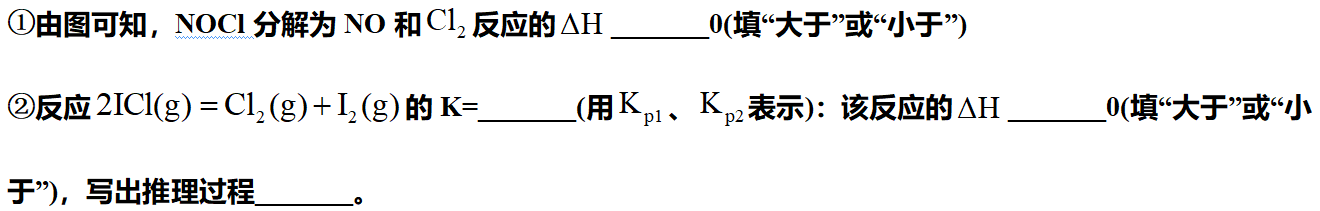 理论出发： 为什么选择lgKorlnK与1/T的关系
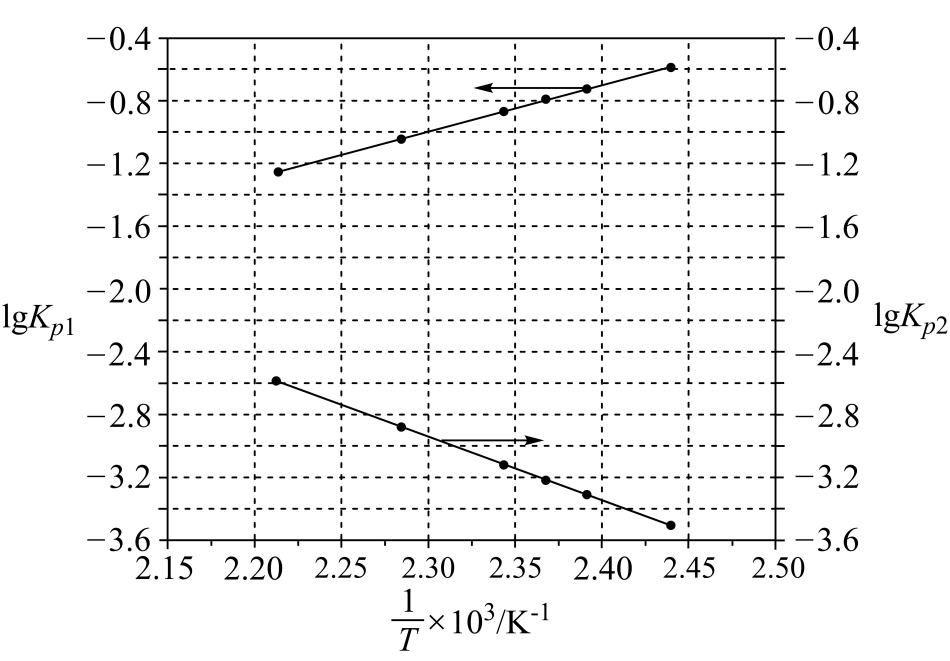 大于
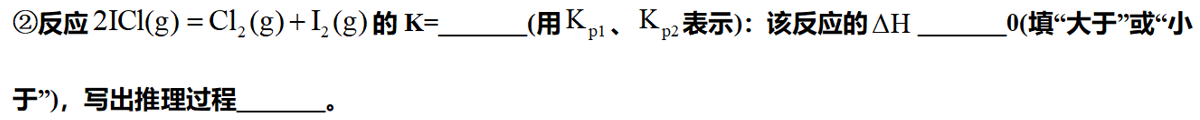 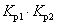 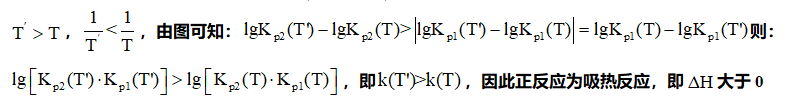 课后评价：
1.（2022·湖北高考真题）
丙烯是一种重要的化工原料，可以在催化剂作用下，由丙烷直接脱氢或氧化脱氢制备。
反应Ⅰ(直接脱氢)：C3H8(g)=C3H6(g)+H2(g)    △H1=+125kJ·mo1-1
反应Ⅱ(氧化脱氢)：C3H8(g)+1/2 O2(g)=C3H6(g)+H2O(g)    △H2=-118kJ·mo1-1
对于反应Ⅰ，总压恒定为100kPa，在密闭容器中通入C3H8和N2的混合气体(N2不参与反应)，从平衡移动的角度判断，达到平衡后“通入N2”的作用是_________________________________。
在温度为T1时，C3H8的平衡转化率与通入气体中C3H8的物质的量分数的关系如图a所示，
计算T1时反应Ⅰ的平衡常数Kp=________kPa
(以分压表示，分压 = 总压×物质的量分数，保留一位小数)。
减小气体浓度，是平衡右移，提高C3H8转化率
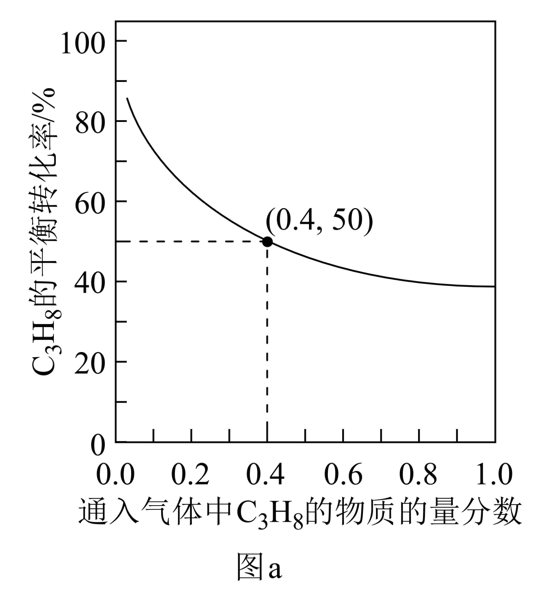 16.7
读图配计算-注定不好办
2.（2022·全国高考真题III）
二氧化碳催化加氢合成乙烯是综合利用CO2的热点研究领域。回答下列问题：
（1）CO2催化加氢生成乙烯和水的反应中，产物的物质的量之比n(C2H4)∶n(H2O)=__________。当反应达到平衡时，若增大压强，则n(C2H4)___________(填“变大”“变小”或“不变”)。
（2）理论计算表明，原料初始组成n(CO2)∶n(H2)=1∶3，在体系压强为0.1MPa，反应达到平衡时，四种组分的物质的量分数x随温度T的变化如图所示。图中，表示C2H4、CO2变化的曲线分别是______、______。CO2催化加氢合成C2H4反应的ΔH______0(填“大于”或“小于”)。
（3）根据图中点A(440K，0.39)，计算该温度时反应的平衡常数Kp=_________(MPa)−3(列出计算式。以分压表示，分压=总压×物质的量分数)。
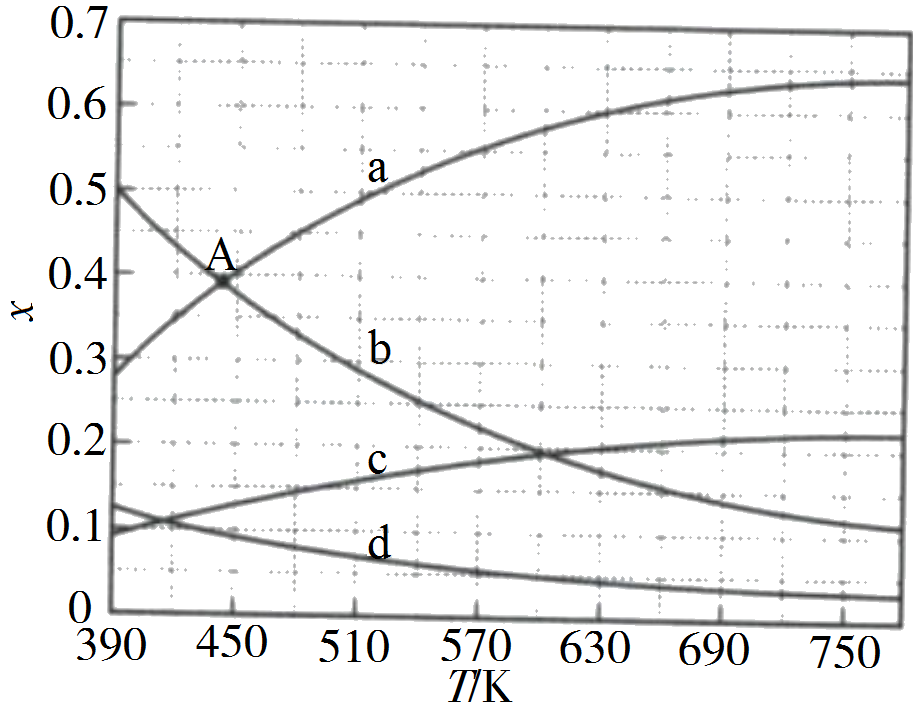 1:4
变大
d       c
小于
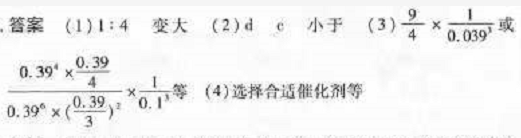 如遇多重平衡怎么办？
3.（2020·全国高考真题III）
二氧化碳催化加氢合成乙烯反应往往伴随副反应，生成C3H6、C3H8、C4H8等低碳烃。一定温度和压强条件下，为了提高反应速率和乙烯选择性，应当___________________。
选择适当的催化剂（选择性）
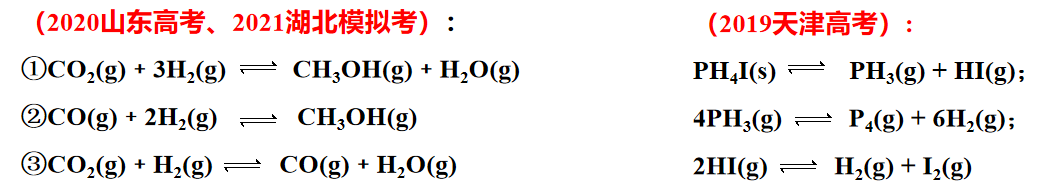 前一步反应的生成物，
继续参与后续反应生成新物质
多步反应之间是平行关系
同时也是竞争关系
多重平衡中的计算
4.（2020山东高考、2021湖北模拟考）：
①CO2(g)﹢3H2(g)          CH3OH(g)﹢H2O(g)  
②CO(g)﹢2H2(g)            CH3OH(g)  
③CO2(g)﹢H2(g)          CO(g)﹢H2O(g)
（2019天津高考）:
PH4I(s)           PH3(g) + HI(g)；
4PH3(g)          P4(g) + 6H2(g)；
2HI(g)          H2(g) + I2(g)
一定条件下，向体积为 V L的恒容密闭容器中通入 1 mol CO2 和 3 mol 的 H2，发生上述反应，达到平衡时，容器中CH3OH(g)为 a mol，CO为 b mol。反应③的平衡常数为               (用a、b、V表示)。
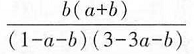 多重平衡中的计算
（2020山东高考、2021湖北模拟考）：
①CO2(g)﹢3H2(g)          CH3OH(g)﹢H2O(g)  
②CO(g)﹢2H2(g)            CH3OH(g)  
③CO2(g)﹢H2(g)          CO(g)﹢H2O(g)
（2019天津高考）:
PH4I(s)           PH3(g) + HI(g)；
4PH3(g)          P4(g) + 6H2(g)；
2HI(g)          H2(g) + I2(g)
1L真空密闭容器中，加入amolPH4I固体，一定温度下达到平衡时，体系中n(HI) = b mol，n(I2) = c mol，n(H2) = d mol，则 t℃ 时，反应①的平衡常数 K 值为                    。
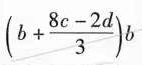 THANKS